性別平等教育議題創意課程
永康國小   詹斐雯
一.設計理念
對性開始有一些懵懂好奇
同學之間的相處產生問題
澄清與異性相處的迷失或誤解
[Speaker Notes: 小男生會故意去觸碰同性的下部
對女生的胸部發育產生特別感興趣
孩子甚至以大喊性騷擾來回應對方行為]
二.教學活動設計與流程(1)
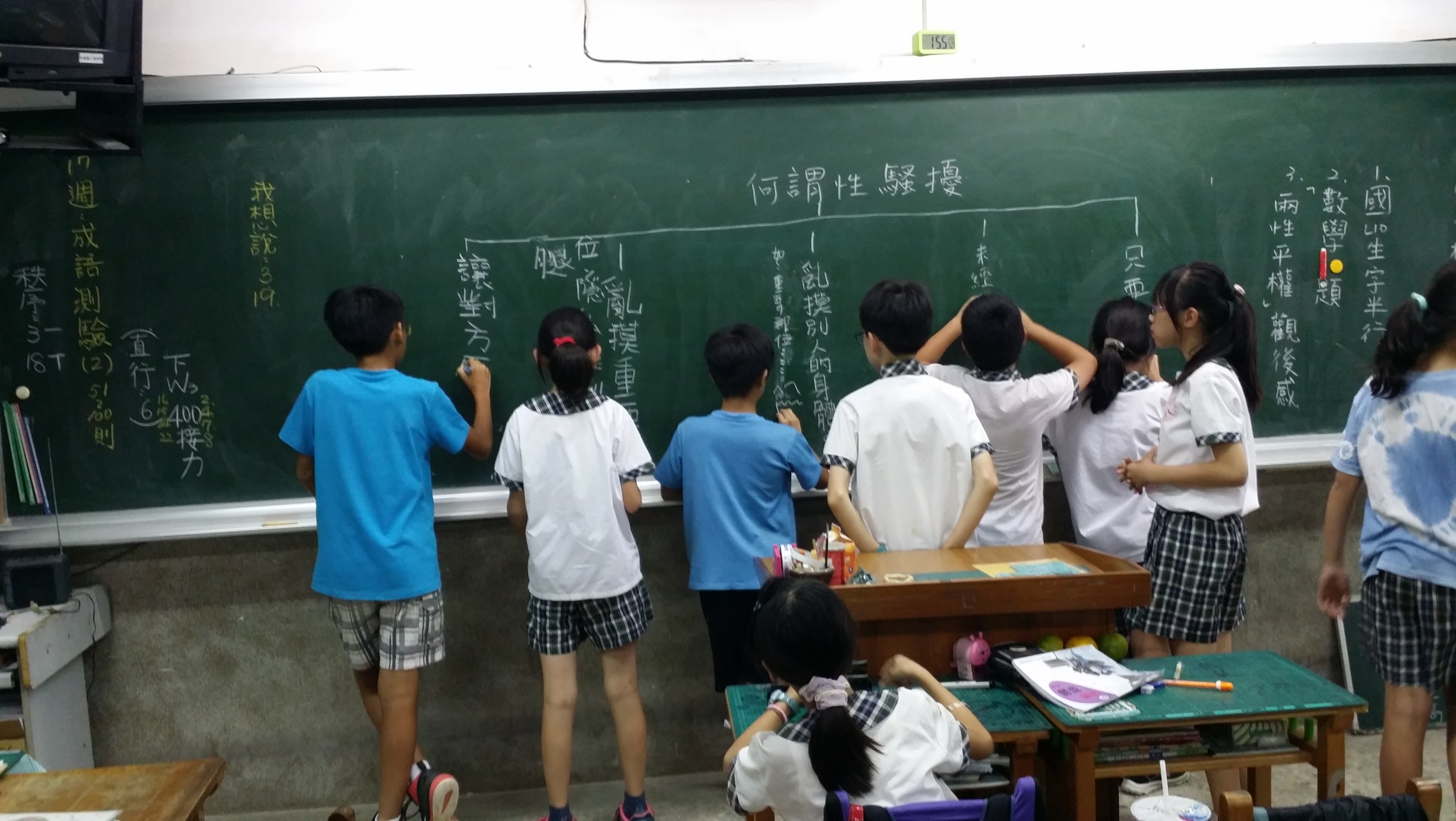 學生發表對
「性騷擾」的認知
[Speaker Notes: 分組討論
重點放在肢體的觸碰]
二.教學活動設計與流程(2)
建立「性騷擾」
正確的觀念
[Speaker Notes: 構成性騷擾的三項要件
    被害人的主觀感受
    一般人的客觀標準
    事發情境]
二.教學活動設計與流程(3)
學生欣賞影片-事例的說明
[Speaker Notes: 觀看「性騷擾大解析」
人不可貌相
非小題大作
誰都有可能]
迷失澄清
是他引誘我
1.不要火柴人
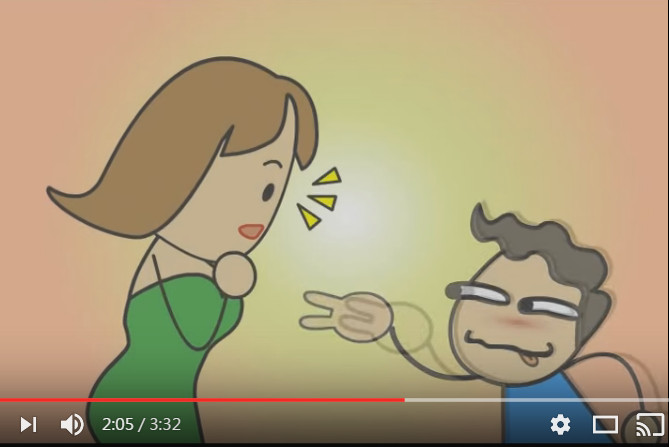 2.開兩瓶送兩粒
[Speaker Notes: 澄清"物化女性"的迷失]
二.教學活動設計與流程(4)
教師指導遇到性騷擾的因應方法
[Speaker Notes: 遇到性騷擾的因應態度與方法
明確拒絕
積極蒐證]
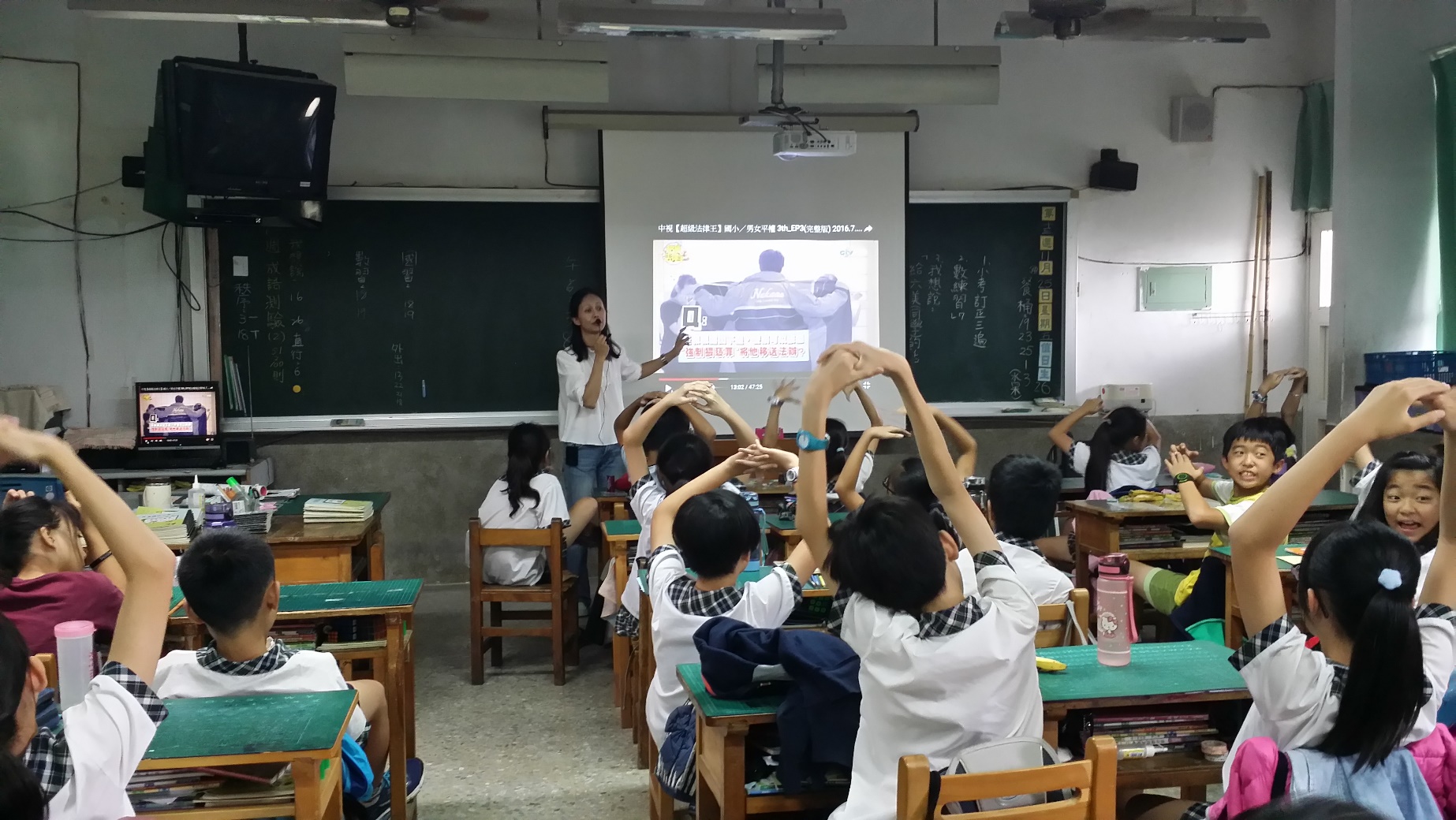 學生欣賞影片-事例的說明
二.教學活動設計與流程(5)
學生依據影片問題作答
[Speaker Notes: 「超級法律王」影片-男女平權議題國小篇]
二.教學活動設計與流程(6)
學生撰寫活動心得感想
[Speaker Notes: 本堂課的學習心得]
報告完畢
謝謝聆聽!
學生撰寫活動心得感想